Veřejná správa a informaceOchrana osobních údajů ve veřejné správě
NP305Zk  Správní věda – 6. přednáška 11. 12. 2020Petr Havlan
Osnova přednášky a její cíl
Veřejná správa a informace
             základ právní úpravy
	transparentnost vs. diskrétnost
	právo na informace a svoboda projevu
	omezení práva na informace a svobodu projevu
	informační povinnost „povinných subjektů“
       Ochrana osobních údajů ve veřejné správě
	ochrana osoby a jejího soukromí
	ochrana osobních údajů v českém právním řádu 
	změny ve veřejnoprávní ochraně osobních údajů	
	Obecné nařízení o ochraně osobních údajů
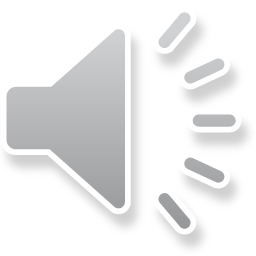 MU, Právnická fakulta, Katedra správní vědy a správního práva
2
Osnova přednášky a její cíl
východiska veřejnoprávní úpravy ochrany osobních údajů
	Nařízení
	zásady pro zpracování osobních údajů podle Nařízení a zákona 
	o ochraně osobních údajů 
	práva subjektů údajů
	předávání osobních údajů do jiných států
	Úřad pro ochranu osobních údajů	
	
Cíl: cílem této přednášky je, aby studenti byli s to vymezit, co je podstatou vztahu veřejná správa a informace a co vše zahrnuje ochrana osobních údajů ve veřejné správě, resp. co obnáší její komplexní právní zajištění.
MU, Právnická fakulta, Katedra správní vědy a správního práva
3
Základ právní úpravy
princip otevřenosti a transparentnosti VS
právo na informace, resp. informační povinnost pro tzv. povinné subjekty (čl. 17 LZPS, obecná úprava v zákoně č. 106/1999 Sb.)

princip diskrétnosti (nepřístupnosti)
včetně : ochrany soukromí  a před neoprávněným shromažďováním osobních údajů
(čl. 7 a 10 LZPS)
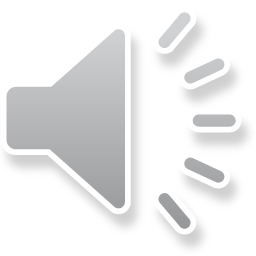 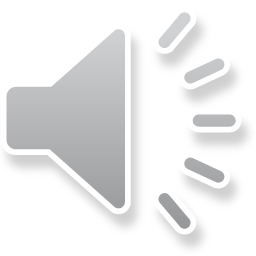 4
Transparentnost vs. diskrétnost
náročnost vymezování hranic mezi oběma principy
řešením = vyvažování, resp. poměřování
(což je projev principu proporcionality)
/Pozn.: GDPR předpokládá v čl. 85 a 86/ 
založeno: 
zákonem /např. u veřejných činitelů – střet zájmů – 
    z. č. 159/2006 Sb./, jinak
rozhodovací praxí (a metodika, zde MVČR, ÚOOÚ)
soudní judikatura/přezkum/(zejm. NSS, ÚS)
např. kdo je povinným subjektem; informace o platech a odměnách; kdo jsou příjemci veřejných prostředků dle z. č. 106/1999 Sb.
a také judikatura ESLP, SD EU
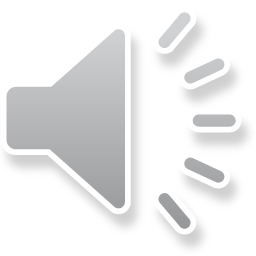 5
Právo na informace a svoboda projevu
v principu zakotveno v čl. 17 LZPS:

	(1) Svoboda projevu a právo na informace jsou zaručeny.
	(2) Každý má právo vyjadřovat své názory slovem, písmem,	     tiskem, obrazem nebo jiným způsobem, jakož i svobodně	     vyhledávat, přijímat a rozšiřovat ideje a informace bez ohledu	     na hranice státu.  	(3) Cenzura je nepřípustná.
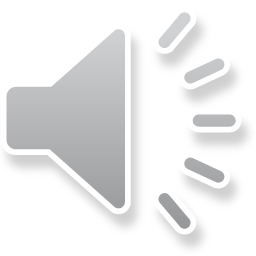 6
Omezení práva na informace a svobodu projevu
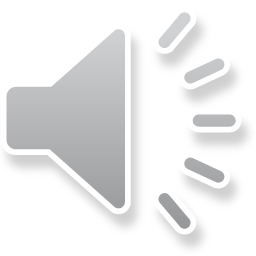 čl. 17 odst. 4 LZPS 
tedy pouze:
	• formou zákona a
	• ze stanovených důvodů: 
ochrana práv a svobod druhých (osobnost, soukromí, osobní údaje, obchodní tajemství, autorská práva…)
bezpečnost státu a veřejná bezpečnost
ochrana veřejného zdraví a mravnosti
7
Informační povinnost „povinných subjektů“
čl. 17 odst. 5 LZPS:

	 „Státní orgány a orgány územní samosprávy jsou povinny	  přiměřeným způsobem poskytovat informace o své činnosti.               Podmínky a provedení stanoví zákon.“
	    obecným zákonem v tomto smyslu je zákon č. 106/1999 Sb., o svobodném
	     přístupu k informacím
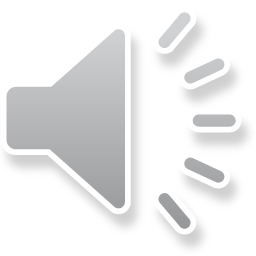 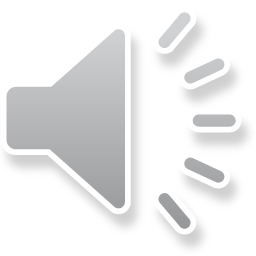 MU, Právnická fakulta, Katedra správní vědy a správního práva
8
Ochrana osoby a jejího soukromí
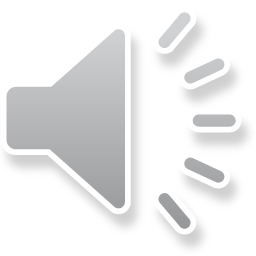 čl. 7 LZPS
(1) Nedotknutelnost osoby a jejího soukromí je zaručena. Omezena může být jen v případech stanovených zákonem.
(2) Nikdo nesmí být mučen ani podroben krutému, nelidskému nebo ponižujícímu zacházení nebo trestu.
čl. 10 LZPS
(1) Každý občan má právo, aby byla zachována jeho lidská důstojnost, osobní čest, dobrá pověst a chráněno jeho jméno.
(2) Každý má právo na ochranu před neoprávněným zasahováním do soukromého a rodinného života.
(3) Každý má právo na ochranu před neoprávněným shromažďováním, zveřejňováním nebo jiným zneužíváním údajů o své osobě.
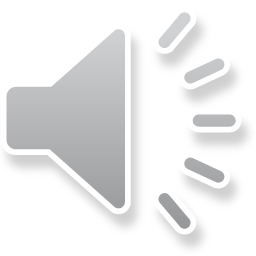 9
Ochrana osoby a jejího soukromí
v mezinárodních smlouvách a právu EU
	• OSN - Všeobecná deklarace lidských práv (zejm. čl. 12)
	• Rada Evropy - evropská Úmluva o ochraně lidských práv a  základních svobod  (čl. 8), /ČR od  r. 1992/; Úmluva o ochraně osob se zřetelem na automatizované zpracování osobních dat (CETS No.8) /ČR od r. 2011/
	• EU  - Listina základních práv EU (čl. 8).
- GDPR (General Data Protection Regulation) navazuje na (zrušenou) směrnici 46/95/ES o ochraně fyzických osob v souvislosti se zpracováním osobních údajů a o volném pohybu těchto údajů
kontinuita úpravy,  pojmů a požadavků na ochranu osobních údajů
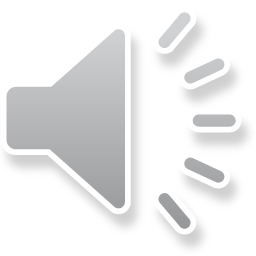 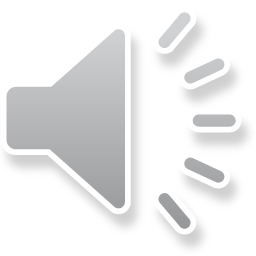 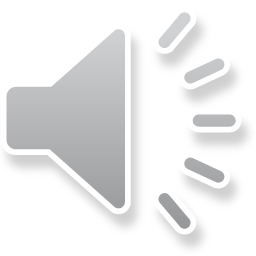 10
Ochrana osobních údajů v českém právním řádu
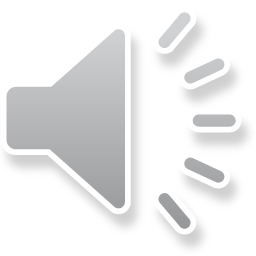 soukromoprávní (tradiční) - občanský zákoník (§ 3, § 12 pod soudní ochranou, § 77 a n. - jméno, § 81 a n. osobnost člověka (chráněny mj. důstojnost, vážnost, čest, soukromí a projevy osobní povahy)

veřejnoprávní 
      - obecně z. č. 110/2019 Sb., o zpracování osobních údajů
úprava vyvolána podmínkami informační společnosti
          (snadné operace s velkým množství dat, tedy i snadné zneužití)
jde o věc veřejného zájmu, proto prosazována působením a prostředky veřejné moci (regulace, ÚOOÚ, sankce)
- trestní zákoník (§ 180)
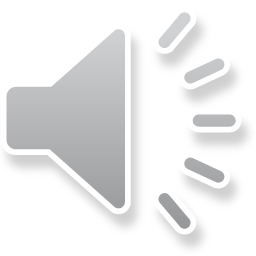 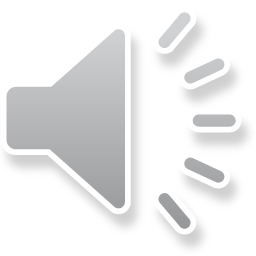 11
Změny ve veřejnoprávní ochraně osobních údajů
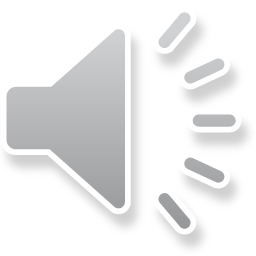 směrnice 46/95/ES zrušena a nahrazena obecným nařízení o ochraně osobních údajů (GDPR)-2016/679
zákon č. 101/2000 Sb., o ochraně osobních údajů, nahrazen zákonem č. 110/2019 Sb.
dále:
(„Trestněprávní“) Směrnice Evropského parlamentu a Rady (EU) 2016/680 ze dne 27. dubna 2016 o ochraně fyzických osob v souvislosti se zpracováním osobních údajů příslušnými orgány za účelem prevence, vyšetřování, odhalování či stíhání trestných činů nebo výkonu trestů, o volném pohybu těchto údajů a o zrušení rámcového rozhodnutí Rady2008/977/SVV
zákon změnový čili z. č. 111/2019 Sb. (mj. změna o.s.ř., s.ř.s., z. č.106/1999 Sb.)
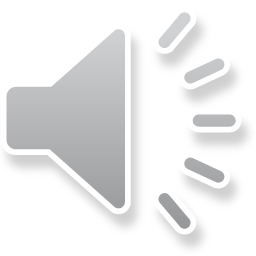 12
Obecné nařízení o ochraně osobních údajů
Nařízení Evropského Parlamentu a Rady (EU) 2016/679, o ochraně fyzických osob v souvislosti se zpracováním osobních údajů a o volném pohybu těchto údajů a o zrušení směrnice č.95/46/ES - GDPR 
účinné od 25. května 2018.
právní rámec ochrany osobních údajů platný na celém území EU, který hájí práva jejích občanů proti neoprávněnému zacházení s jejich daty a osobními údaji
přímo závazný předpis
umožňuje (ve vícero ustanoveních) odchylky pro úpravu členskými státy (viz např. čl. 87–90)
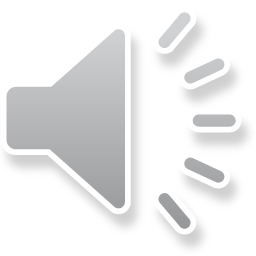 13
Východiska veřejnoprávní úpravy ochrany osobních údajů
účel úpravy: ochrana soukromí
rozsah působnosti úpravy:
	- zpracování osobních údajů podle Nařízení
 	- zpracování osobních údajů příslušnými orgány za účelem předcházení, vyhledávání nebo odhalování trestné činnosti, stíhání trestných činů, výkonu trestů a ochranných opatření, zajišťování bezpečnosti České republiky nebo zajišťování veřejného pořádku a vnitřní bezpečnosti, včetně pátrání po osobách a věcech
	- zpracování osobních údajů při zajišťování obranných a bezpečnostních zájmů České republiky 
	- automatizované zpracování osobních údajů (výjimka dle čl. 2 odst. 2 písm. c/ Nařízení)
	- postavení a pravomoc Úřadu pro ochranu osobních údajů
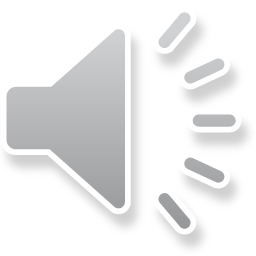 14
Východiska veřejnoprávní úpravy ochrany osobních údaj
vztah ke zvláštním zákonům (např. zákon o matrikách, zákon o evidenci obyvatel, zákon o archivnictví) ale také viz reflexi ochrany osobních údajů ve správním řádu 

Nařízení je lex generalis, obsahující konkrétní režim, tj. práva a povinnosti při nakládání s osobními údaji a obecné principy (zásady) ochrany soukromí
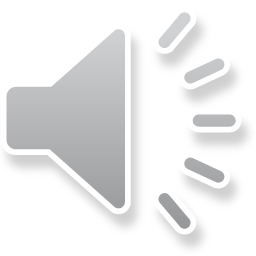 15
Nařízení
rerspektuje:
	- základy (opřené o hodnoty) - ústavní, mezinárodní a evropské (posílené v evropském právním a správním prostoru)
          /ze základů vycházejí principy zpracování (nakládání) OÚ/
respektuje, rozšiřuje a konkretizuje:
	-  principy nakládání s osobními údaji
	-  specifickou terminologii
	-  u veřejných institucí (tj. „povinných subjektů“ podle z. č. 106/1999 Sb.) nutnost nacházet proporcionalitu mezi zpřístupněním (zveřejněním) informace vs. ochranou soukromí tam, kde to výslovně neřeší zákon; řešení napomáhají principy /a judikatura a metodika ÚOOÚ/
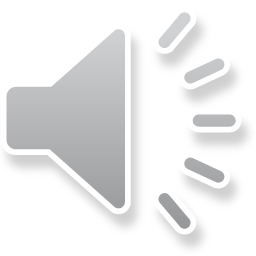 16
Nařízení
přebírá všechny dosavadní zásady ochrany a zpracování údajů, na nichž unijní systém ochrany osobních údajů stojí a potvrzuje, že ochrana cestuje přes hranice současně s osobními údaji
přizpůsobuje právní rámec ochrany osobních údajů dnešní době, k dosažení větší jednoty právního rámce ve všech zemích, na které dopadá
posiluje práva subjektů údajů, přičemž usiluje o to, dosáhnout sjednoceného výkladu Nařízení a dozoru jednotlivými dozorovými úřady (u nás ÚOOÚ), a to na stejném základě a na stejné úrovni v rámci celé EU; mj. s cílem umožnit subjektům údajů snáze se domoci nápravy a ochrany 
posiluje odpovědnost správců
17
Nařízení
pojmy používané v Nařízení – čl. 4 („Definice“)
     - vykazují specifický obsah a rozsah
• „subjekt údajů“(„SÚ“) - fyzická osoba, o jejíž údaje jde
• „osobní údaj“ (široce, obecně definován) 
• „zvláštní kategorie“ (dříve „citlivý údaj“) - užší okruh, výslovný výčet,    zvýšená ochrana 
• „zpracování“ osobních údajů (pojat velmi široce, znakem je    systematičnost operací s osobními údaji)
• „správce“ – provádí zpracování a odpovídá za něj
• „zpracovatel“ – postavení odvozené od správce (zpracovává pro něho    osobní údaje)
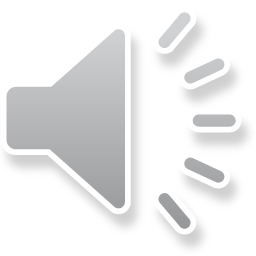 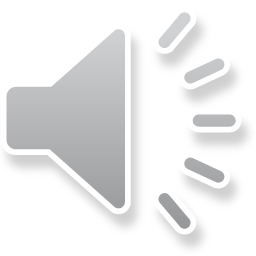 18
Nařízení
další pojmy
„omezení zpracování“ /obdoba dřívějšího „blokování“/ (odst. 3)
„profilování“ (odst. 4)
„pseudonymizace“ (odst. 5)
„evidence“ (odst. 6)
„porušení zabezpečení osobních údajů“ (odst. 12)
„relevantní a odůvodněná námitka“ (správce ) vůči návrhu  rozhodnutí, nebo při posuzování souladu  (odst. 24)
„přeshraniční zpracování“,…
zejména pro soukromý sektor:
•„hlavní provozovna“
•„podnik“, „skupina podniků“
•„závazná podniková pravidla“.
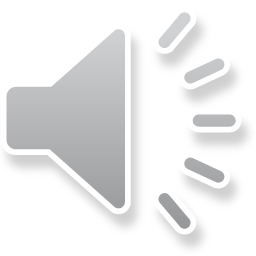 19
Nařízení
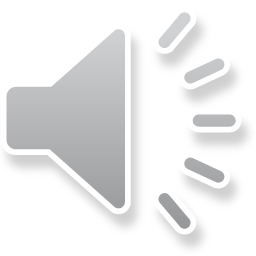 Nařízení - zakládá dva komplexní principy
I. Princip odpovědnosti správce („OS“)
správce odpovídá za dodržení zásad zpracování, které jsou uvedeny 
    v čl. 5 odst. 1 Nařízení
správce musí být schopen toto dodržení souladu doložit 
    (k dokládání souladu budou mj. sloužit kodexy, osvědčení, certifikace,      případně záznamy o činnostech zpracování) 
II. Princip přístupu založeného na riziku („PZR“)
správce již od počátku záměru, resp. koncipování zpracování osobních údajů musí brát v potaz povahu, rozsah, kontext a účel zpracování a přihlédnout k pravděpodobným rizikům pro práva a svobody fyzických osob, přičemž tomu musí přizpůsobit zpracování a (také) zabezpečení osobních údajů
rozlišuje se riziko a vysoké riziko pro práva a svobody fyzické osoby
na bázi uvedených principů se uplatňují konkrétní povinnosti, potažmo  zásady
MU, Právnická fakulta, Katedra správní vědy a správního práva
Zásady pro zpracování osobních údajů podle Nařízení a zákona o ochraně osobních údajů
povinnosti správce a zpracovatele
       (platí potud, pokud konkrétní ustanovení nestanoví odchylně, resp.        pokud není využita možnost členského státu upravit, dle některých          ustanovení, odlišně)

obecné východisko – souhlas  subjektu údajů (jde o zásah do soukromí osoby ústavně chráněné)
v Nařízení je to jeden z „legitimních účelů“ pro zpracování (čl. 6) 
podmínky souhlasu - čl. 7 Nařízení
podmínky souhlasu u dítěte - čl. 8 Nařízení
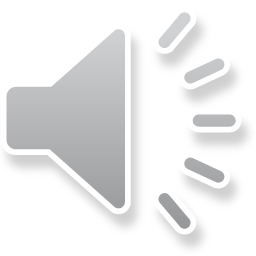 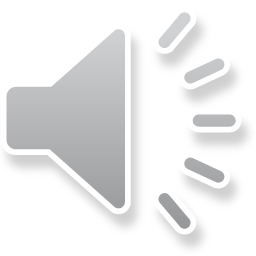 21
Zásady pro zpracování osobních údajů podle Nařízení a zákona o ochraně osobních údajů
povinnosti  správce ve formě zásad čl. 5 a 6 Nařízení
„zákonnost, korektnost, transparentnost“ 
„účelové omezení“ 
„minimalizace údajů“
„omezení uložení“, jde tedy o jakousi minimalizaci časovou
„přesnost“
„integrita a důvěrnost“
vše v rámci „principu odpovědnosti správce“ (došlo ke zvýšení a rozšíření odpovědnosti správce (a zpracovatele), z čehož plyne  redukce paternalistické role Úřadu pro ochranu osobních údajů)
Pozn. 
       Podobně náročně „nastaveno“ také v zákoně o ochraně osobních údajů (zabezpečení osobních       údajů před neoprávněným nebo i nahodilým přístupem, mlčenlivost, technická a organizační       opatření k zajištění přijetí, provedení a dokumentování osobních údajů, posuzování rizik, přístupová       práva, záznamy, …)
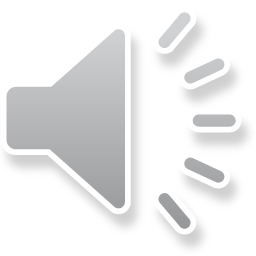 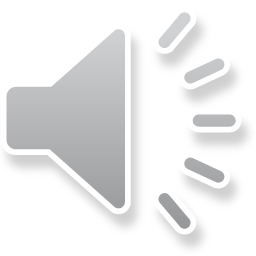 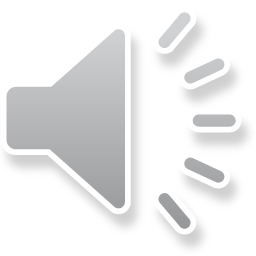 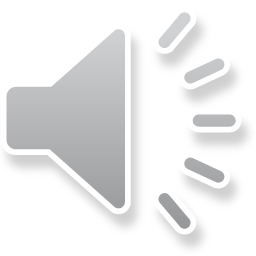 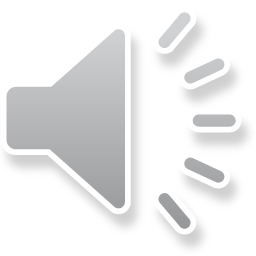 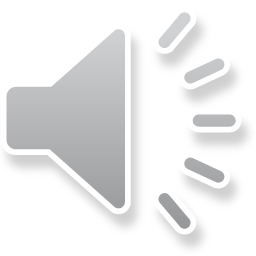 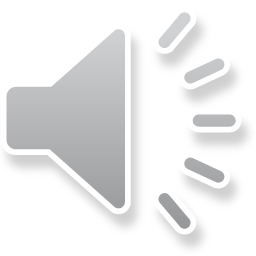 22
Zásady pro zpracování osobních údajů podle Nařízení a zákona o ochraně osobních údajů
„zákonnost zpracování“ - čl. 6 odst. 1 Nařízení 
zpracování je zákonné, pokud je splněna nejméně jedna z dále uvedených podmínek (a pouze v odpovídajícím rozsahu):
„souhlas“ subjektu údajů 
nezbytné pro „splnění smlouvy“  
nezbytné pro „splnění právní povinnosti“
nezbytné pro „ochranu životně důležitých zájmů“
nezbytné pro „splnění úkolu prováděného ve veřejném zájmu nebo při výkonu veřejné moci“ 
nezbytné pro „účely oprávněných zájmů správce nebo třetí strany“ 
v Nařízení jsou stanoveny podmínky pro event. využití zpracovaných údajů pro jiný účel, než pro který byly shromážděny (archivnictví, statistika…)
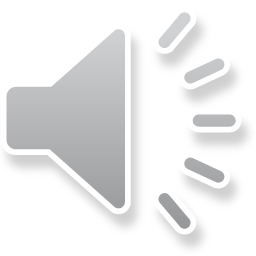 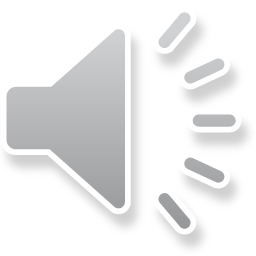 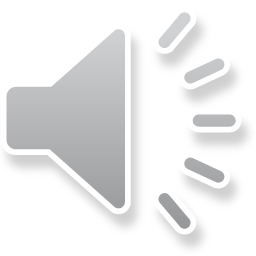 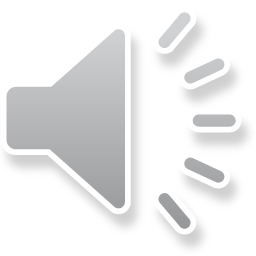 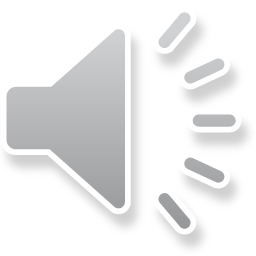 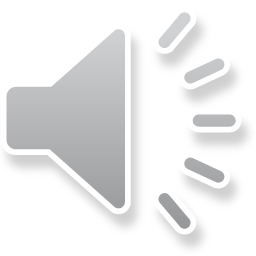 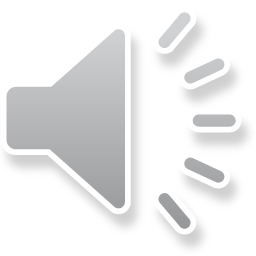 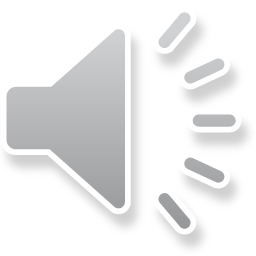 23
Zásady pro zpracování osobních údajů podle Nařízení a zákona o ochraně osobních údajů
nové povinnosti při zpracování osobních údajů
liší se: 
podle správce či zpracovatele
podle druhu, resp. rizikovosti zpracování, resp. podle míry ohrožení osobních údajů
slouží k naplnění principů „OS“ a „PZR“
vést záznamy o činnostech zpracování osobních údajů(čl. 30 Nařízení) 
provádět posuzování vlivu zpracování na ochranu osobních údajů (čl. 35 Nařízení)
vyžádat si přechozí konzultaci u dozorového úřadu – ÚOOÚ (čl. 36 Nařízení)
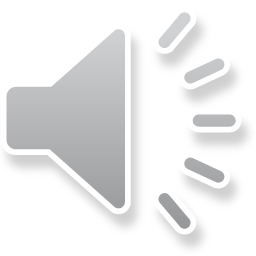 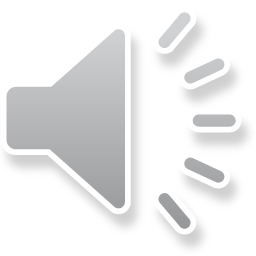 24
Zásady pro zpracování osobních údajů podle Nařízení a zákona o ochraně osobních údajů
nové povinnosti při zpracování osobních údajů
ohlásit případ porušení zabezpečení osobních údajů ÚOOÚ (čl. 33 Nařízení)
oznámit případ porušení zpracování osobních údajů subjektu údajů (čl. 34 Nařízení)

institucionální:
ustavit pověřence pro ochranu osobních údajů a vytvořit podmínky pro jeho činnost (čl. 37–39 Nařízení)
vždy u orgánu veřejné moci a veřejného subjektu (s výjimkou soudů v rámci soudní pravomoci).
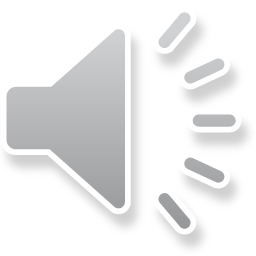 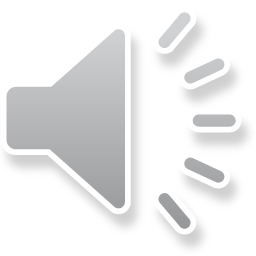 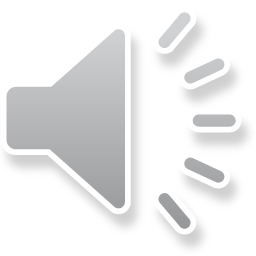 MU, Právnická fakulta, Katedra správní vědy a správního práva
25
Práva subjektů údajů
čl. 12 až 22 Nařízení
právo na to být informován o zpracování osobních údajů (čl. 12)
právo na přístup k osobním údajům (čl. 13-15) 
právo na  opravu, resp. doplnění (čl. 16) 
právo na výmaz („být zapomenut“)  (čl. 17)  
právo na omezení zpracování (čl. 18)
právo na přenositelnost údajů (čl. 20)
právo vznést námitku (čl. 21)
právo nebýt předmětem automatizovaného individuálního rozhodování, včetně profilování (čl. 22)
právo na právní ochranu  (čl. 77-82)
právo na stížnost, na soudní ochranu vůči ÚOOÚ a vůči správci nebo zpracovateli, na zastupování, na náhradu újmy
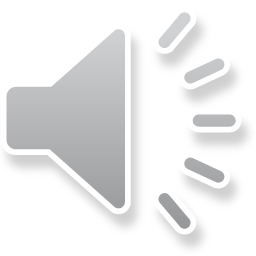 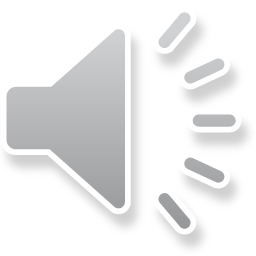 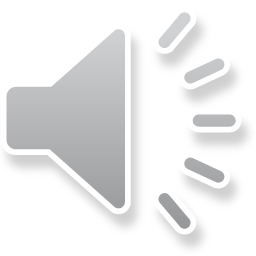 26
Předávání osobních údajů do jiných států
jde o zajištění standardů ochrany osobních údajů
důležitou úlohu zde hraje Úřad pro ochranu osobních údajů

v rámci EU nelze předávání osobních údajů bránit 
standardy zajištěny:
původně Směrnicí Evropského parlamentu a Rady (EU) 95/46/ES
nyní obdobně čl. 44 až 50 Nařízení
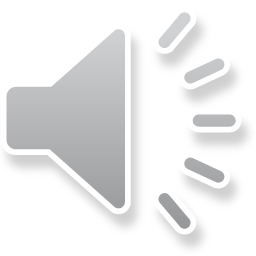 27
Úřad pro ochranu osobních údajů
je nezávislý dozorový orgán, který působí jako ústřední správní úřad pro oblast ochrany osobních údajů 
hlavní úkoly: monitorovat a vymáhat uplatňování Nařízení a dalších předpisů upravujících otázky ochrany osobních údajů (tedy působit jako dozorový úřad) a zvyšovat povědomí veřejnosti o ochraně osobních údajů
konzultační činnost poskytuje správcům a subjektům údajů; zobecňuje ji a zveřejňuje
kontrolní činnost se silnými oprávněními kontrolujícího; režim podle kontrolního řádu (z. č. 255/2012Sb.)
ukládá opatření k odstranění nedostatků
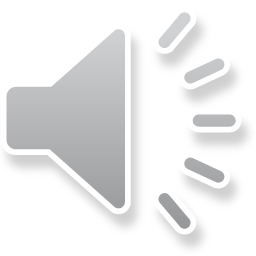 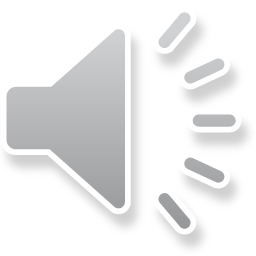 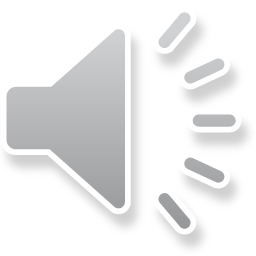 28
Úřad pro ochranu osobních údajů
sankční pravomoc podle Nařízení
ukládání správních pokut  (čl. 83)
další sankce (čl. 84)

sankční pravomoc podle ZZOÚ
projednávání přestupků a ukládání pokut (§ 61-65) 

sankční pravomoc podle dalších zákonů
(služby elektronické společnosti, střet zájmů, evidence obyvatel,   rodné číslo,…)
rozhodnutí Úřadu podléhají soudnímu přezkumu ve správním soudnictví (předchází mu rozklad k předsedovi Úřadu)
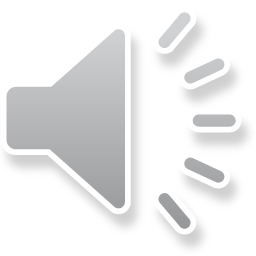 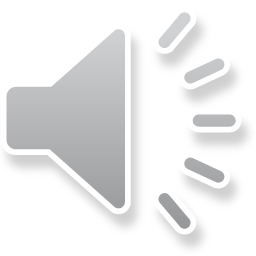 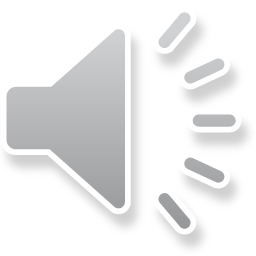 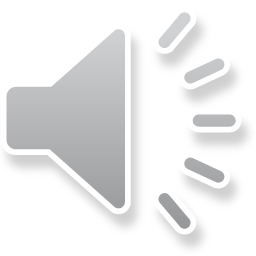 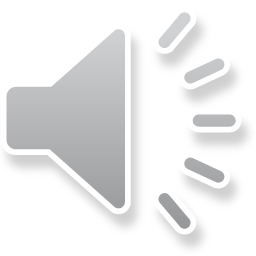 29
Prameny ke studiu
-    Skulová, S. a kol. Základy správní vědy. 2. vyd. Brno: Masarykova     univerzita, 2014, s. 184-191

-    zdroje informací k Nařízení zejména:
A. pro obce a kraje
Ministerstvo vnitra ČR:  www.mvcr.cz/gdpr/

B. obecně, včetně soukromého sektoru
Úřad pro ochranu osobních údajů: www.uoou.cz
30